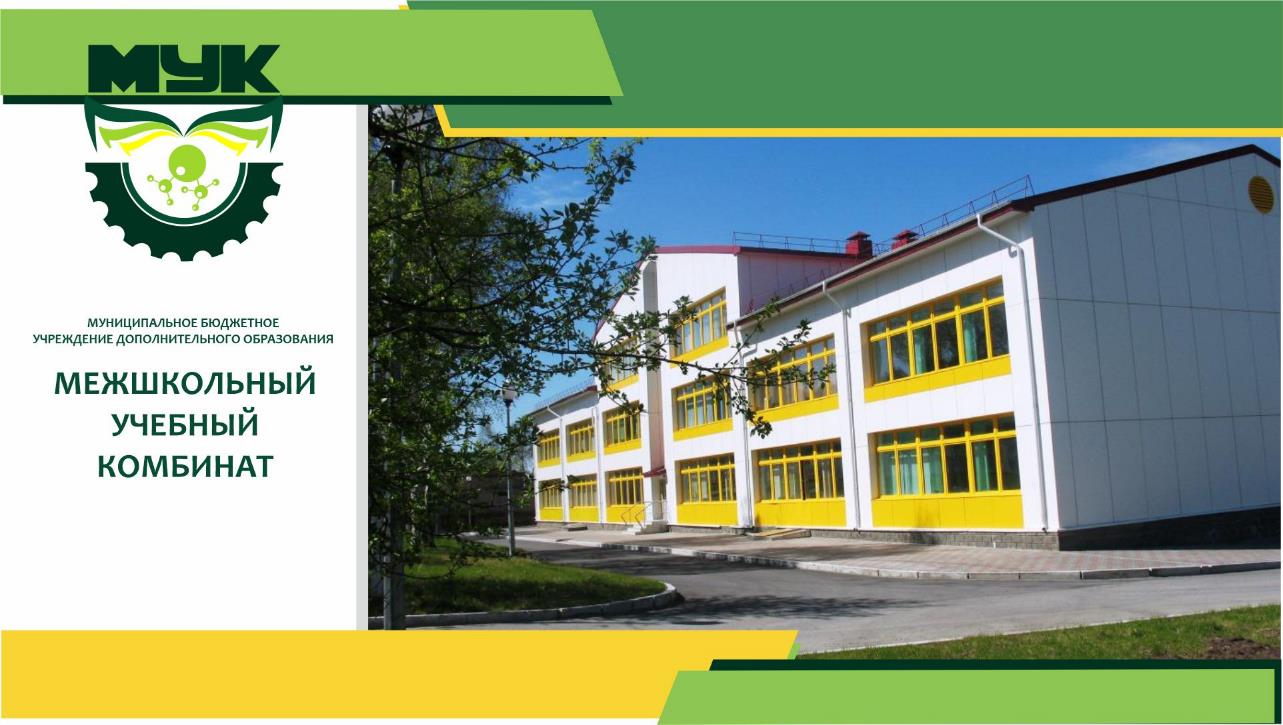 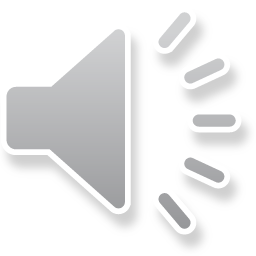 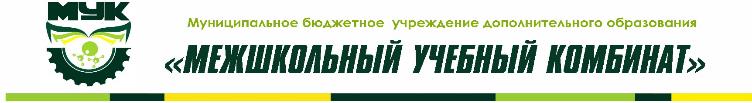 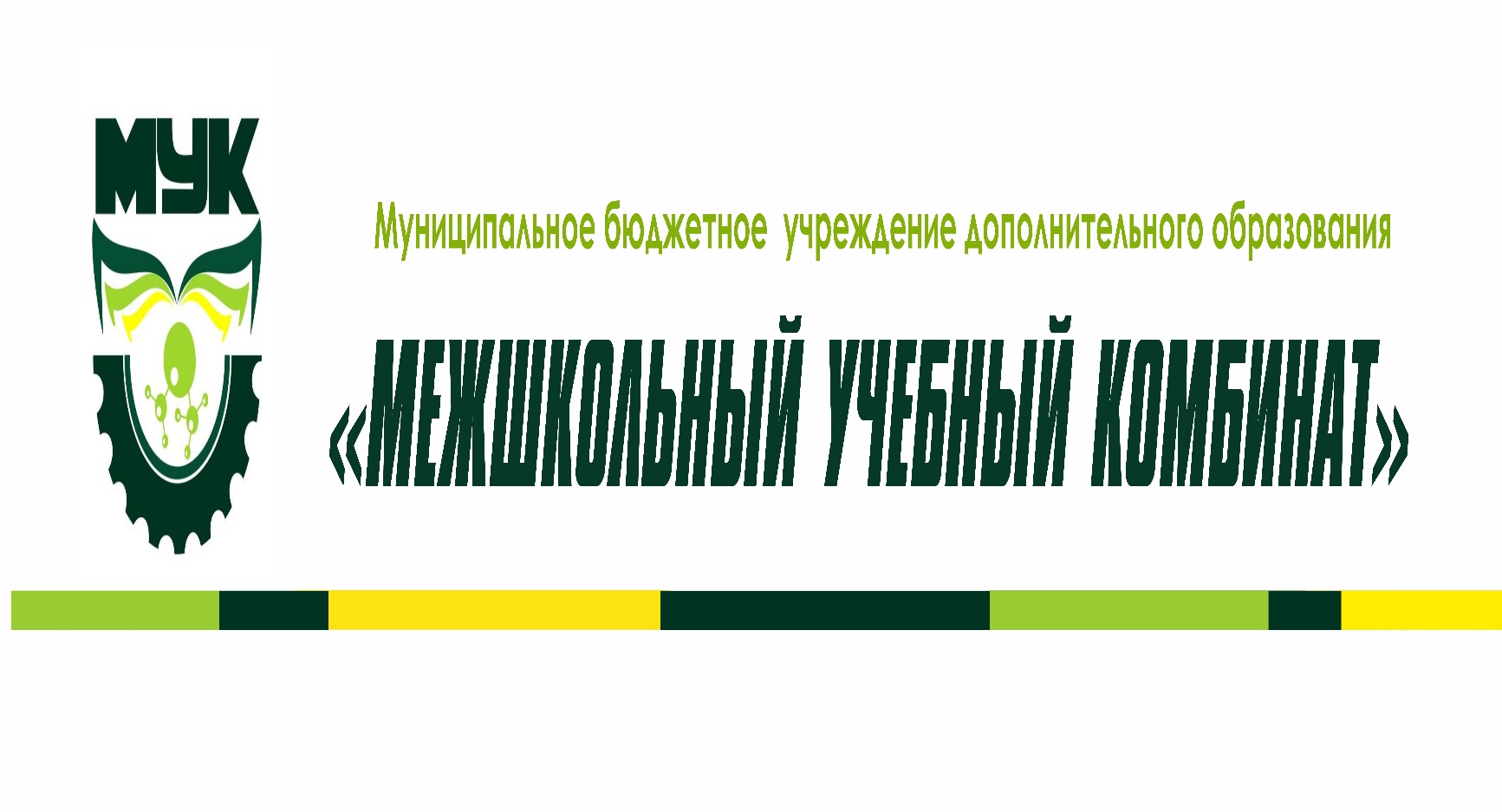 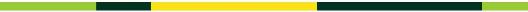 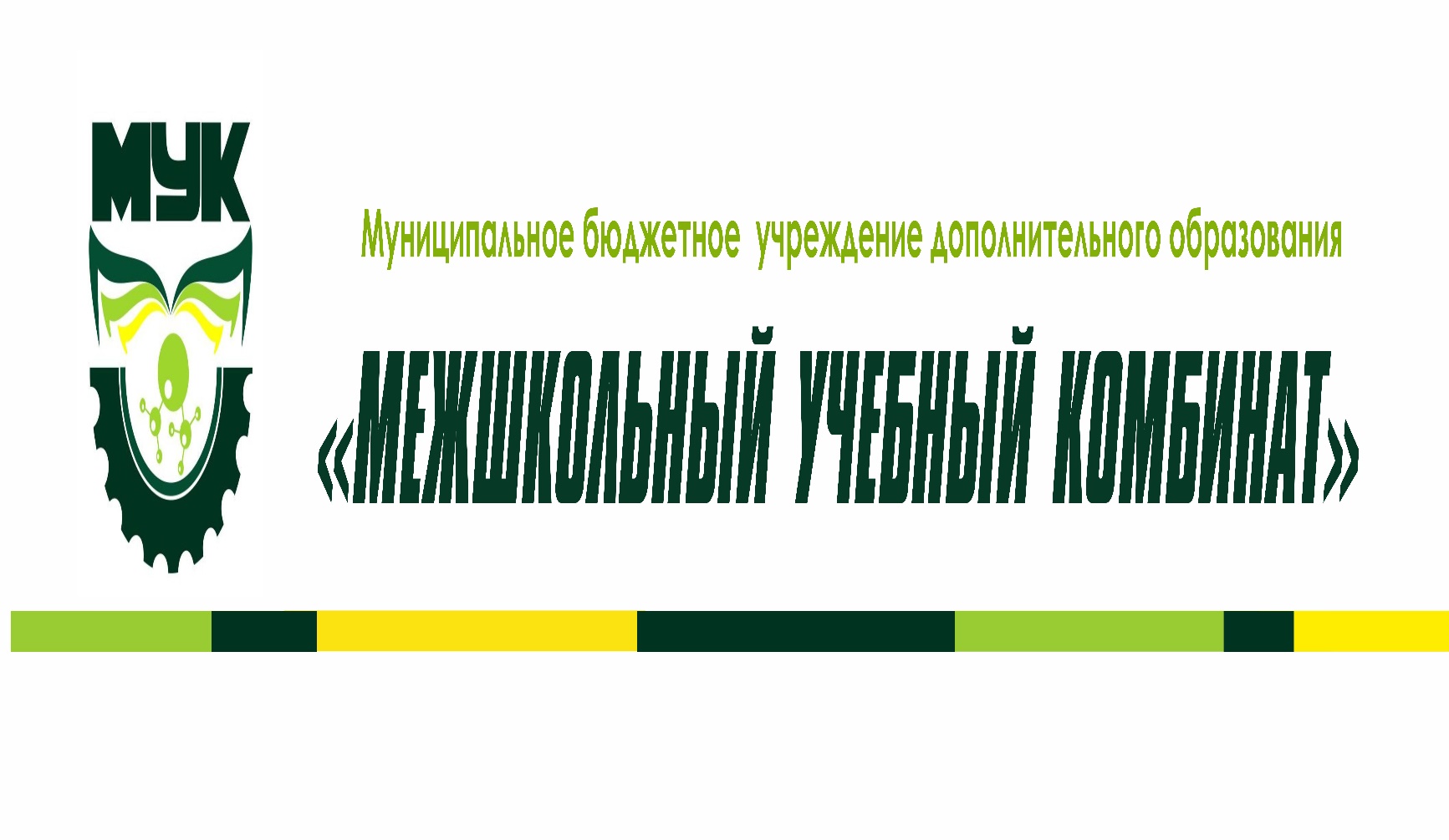 Основные сведения
Наименование учреждения: муниципальное бюджетное учреждение дополнительного образования «Межшкольный учебный комбинат» (МБУДО «МУК»)
Дата создания: 26 ноября 1979 года
Адрес: город Ханты-Мансийск, улица Рознина, дом 35.
Электронная почта: mukhm@mail.ru
Телефон: 33-20-68
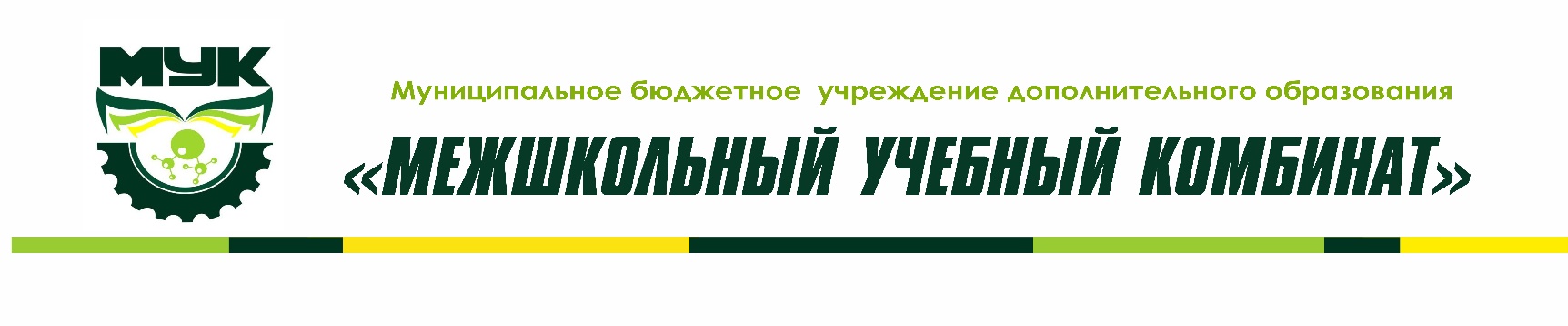 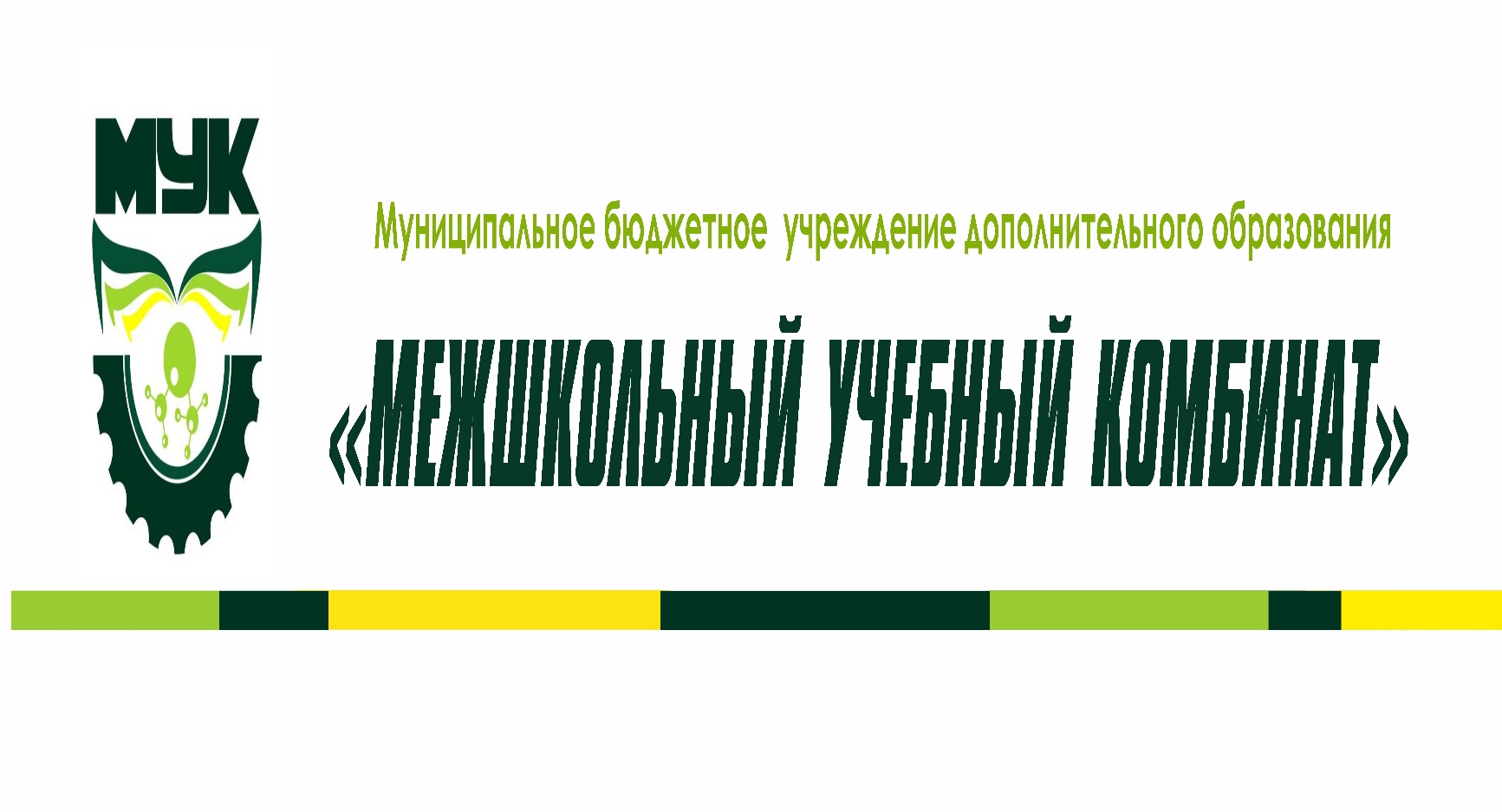 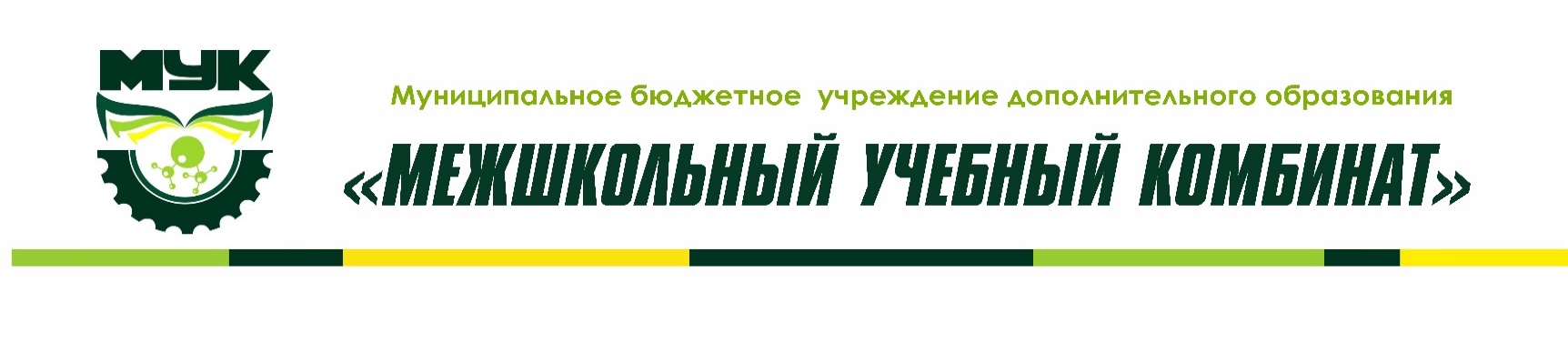 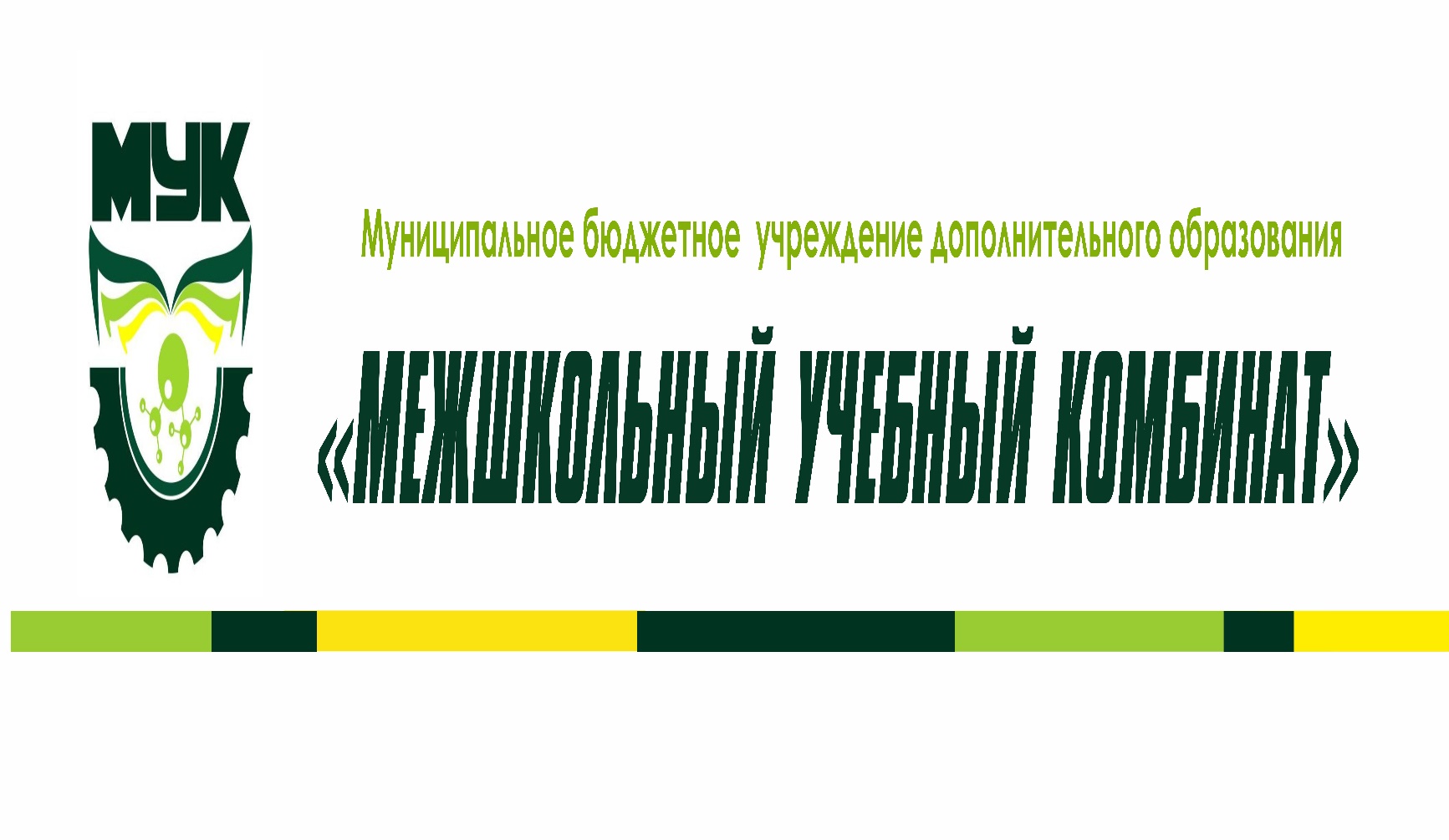 Основные направления деятельности
реализация дополнительных общеразвивающих программ (технической, естественнонаучной, художественной, социально-гуманитарной направленности);
организация летнего отдыха детей через работу лагеря с дневным пребыванием детей;
организация мероприятий в сфере молодежной политики, направленной на развитие системы талантливой и инициативной молодежи, творческого потенциала, профессионального самоопределения;
организация досуга детей и молодежи.
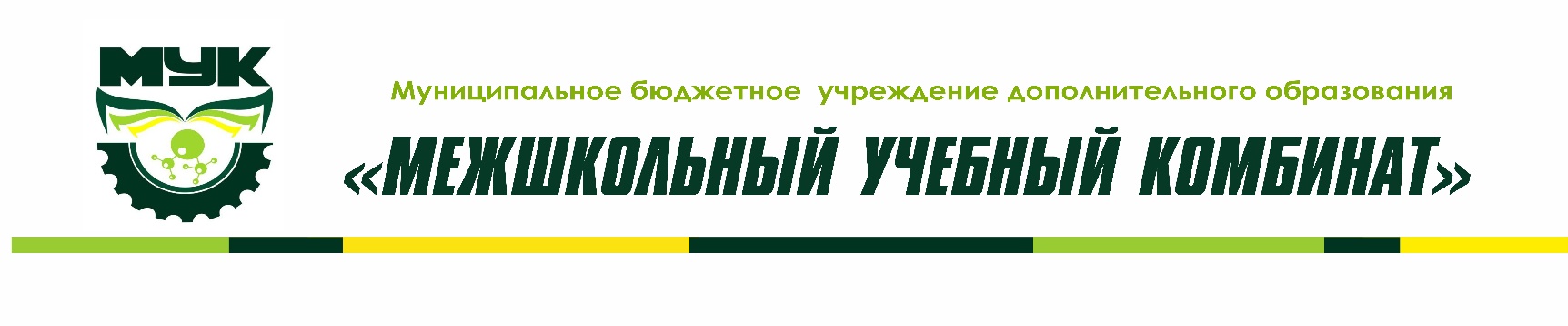 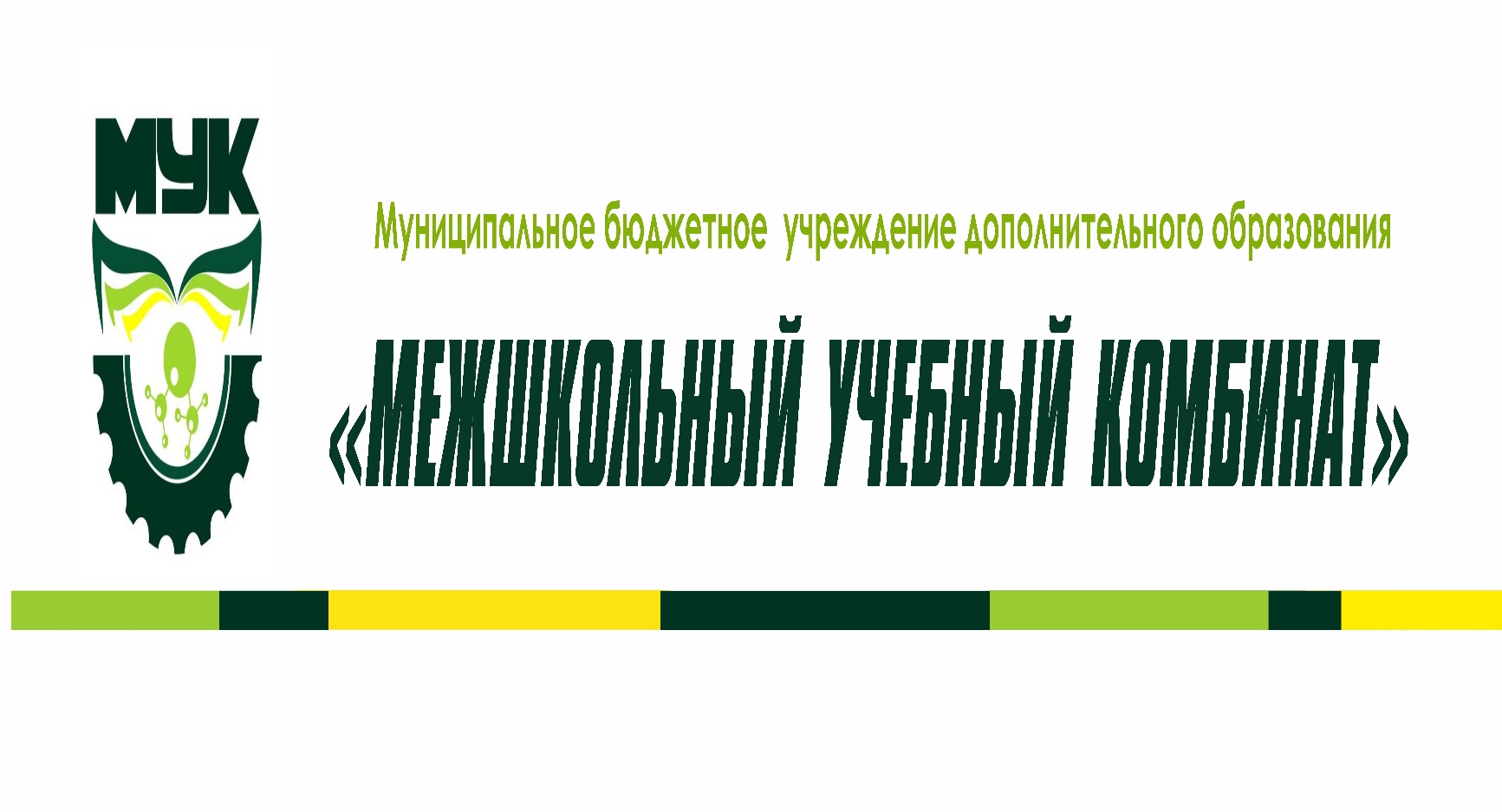 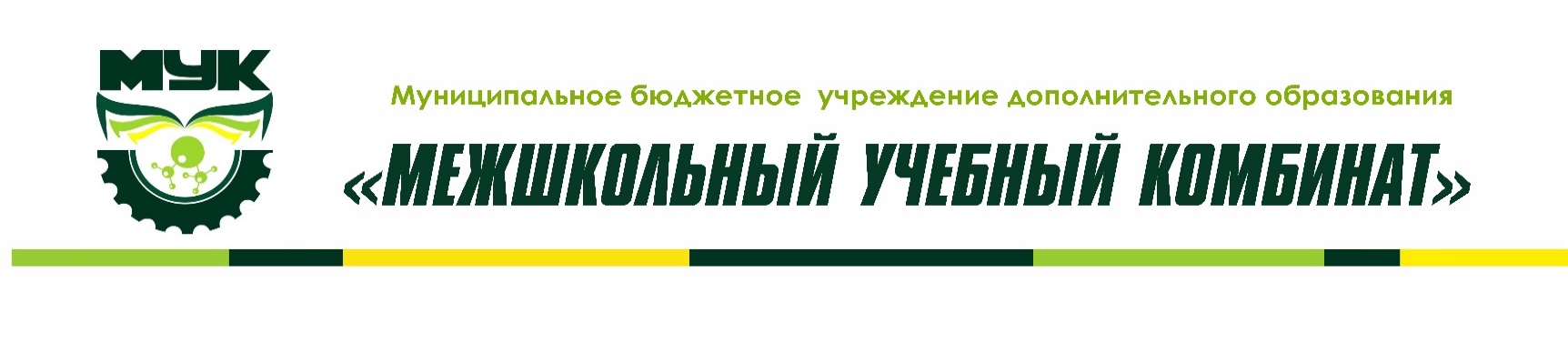 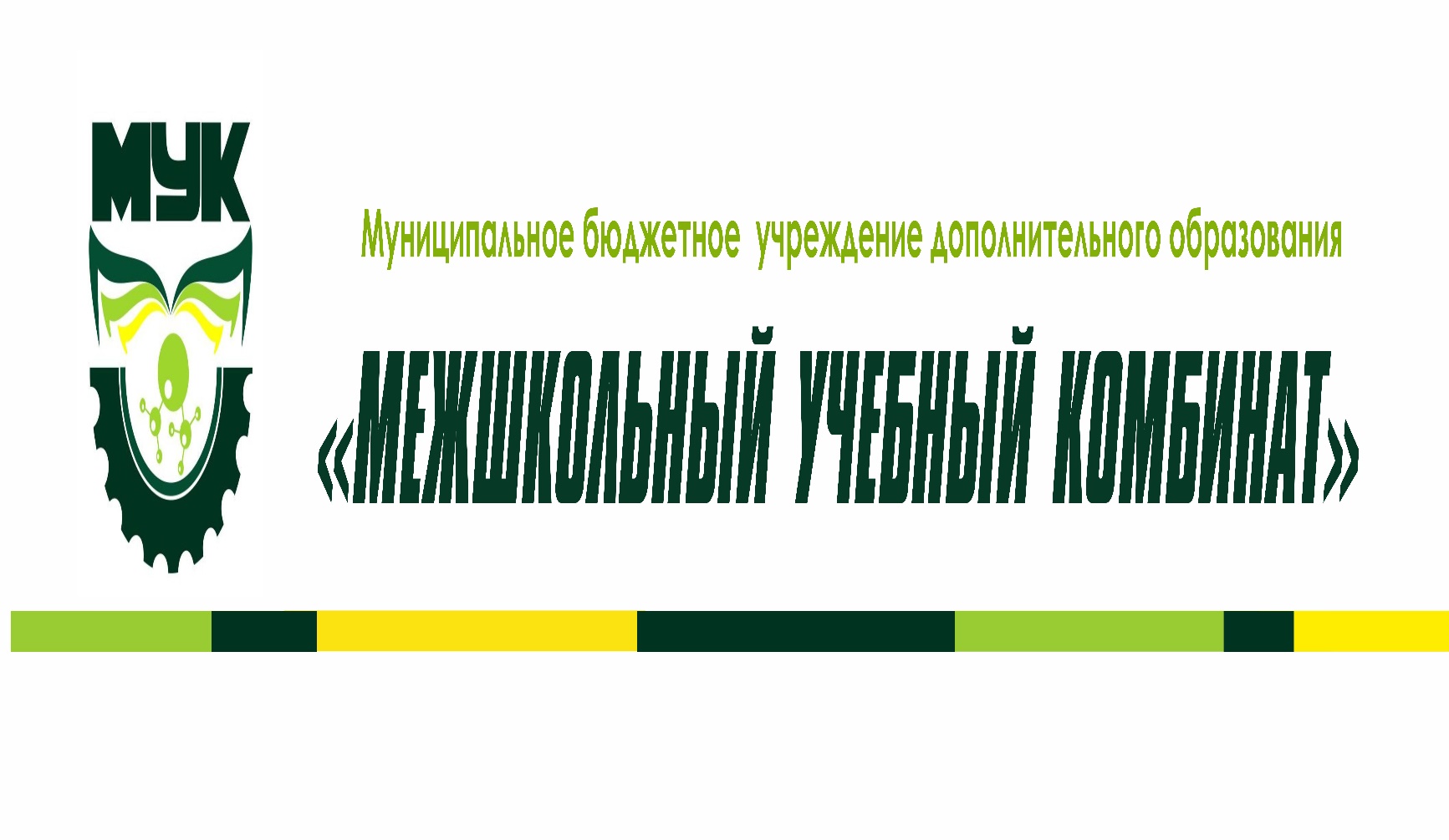 Дополнительные общеразвивающие программы
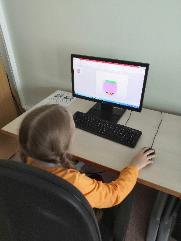 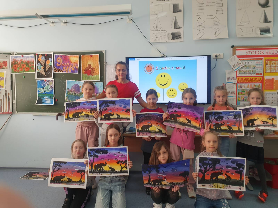 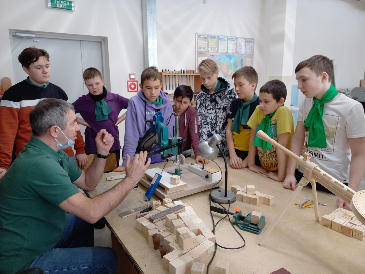 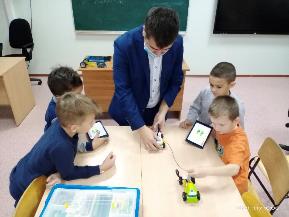 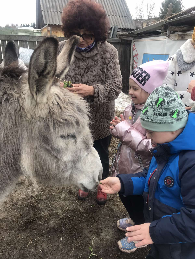 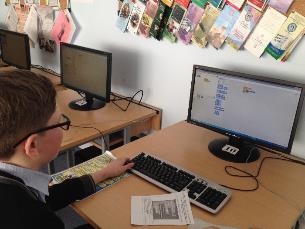 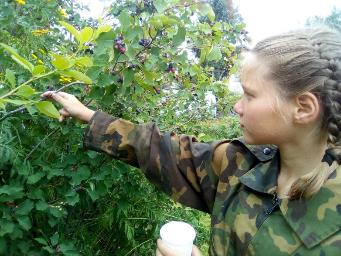 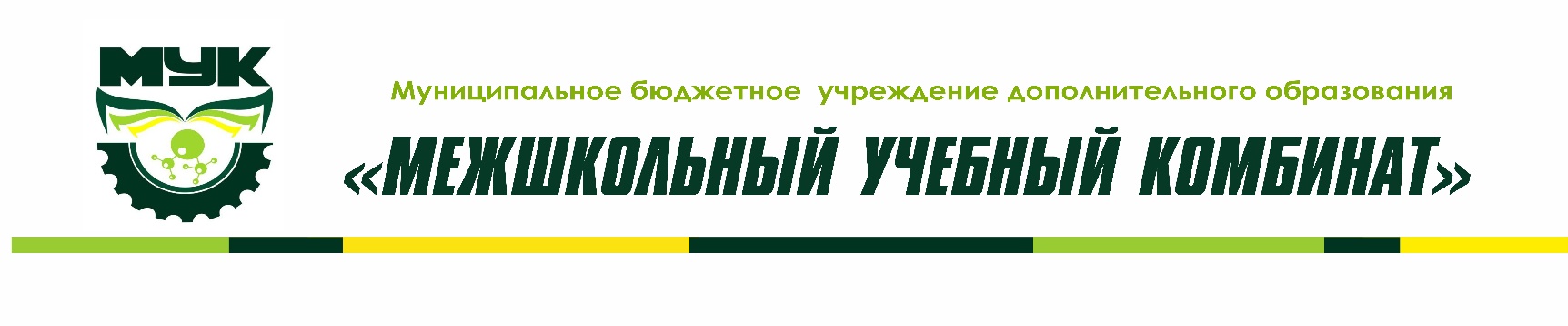 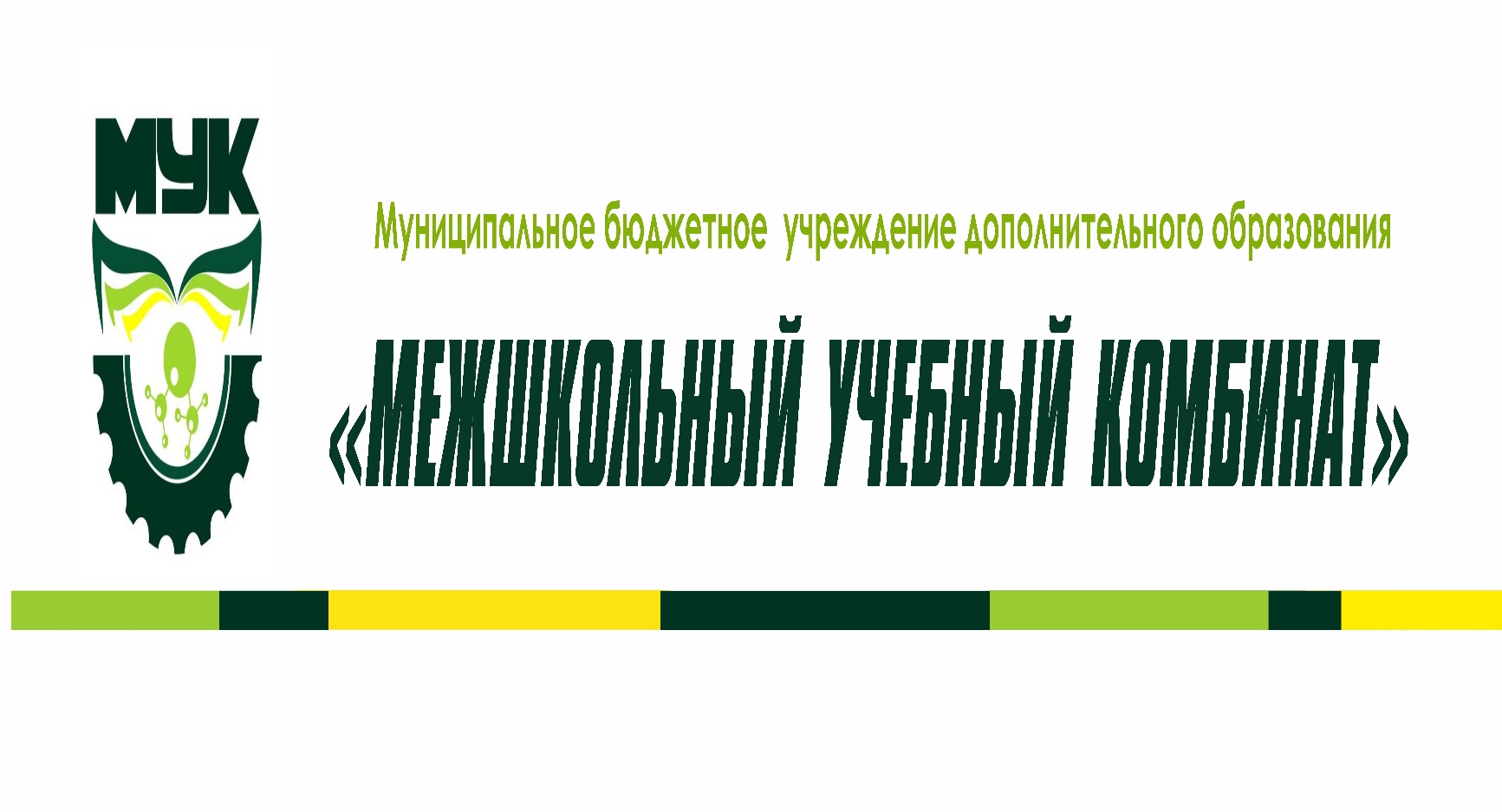 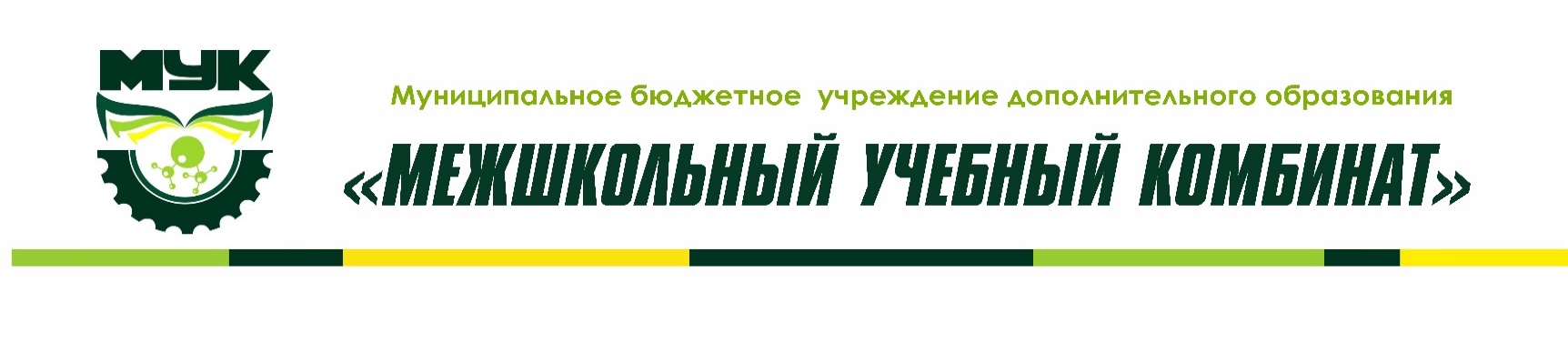 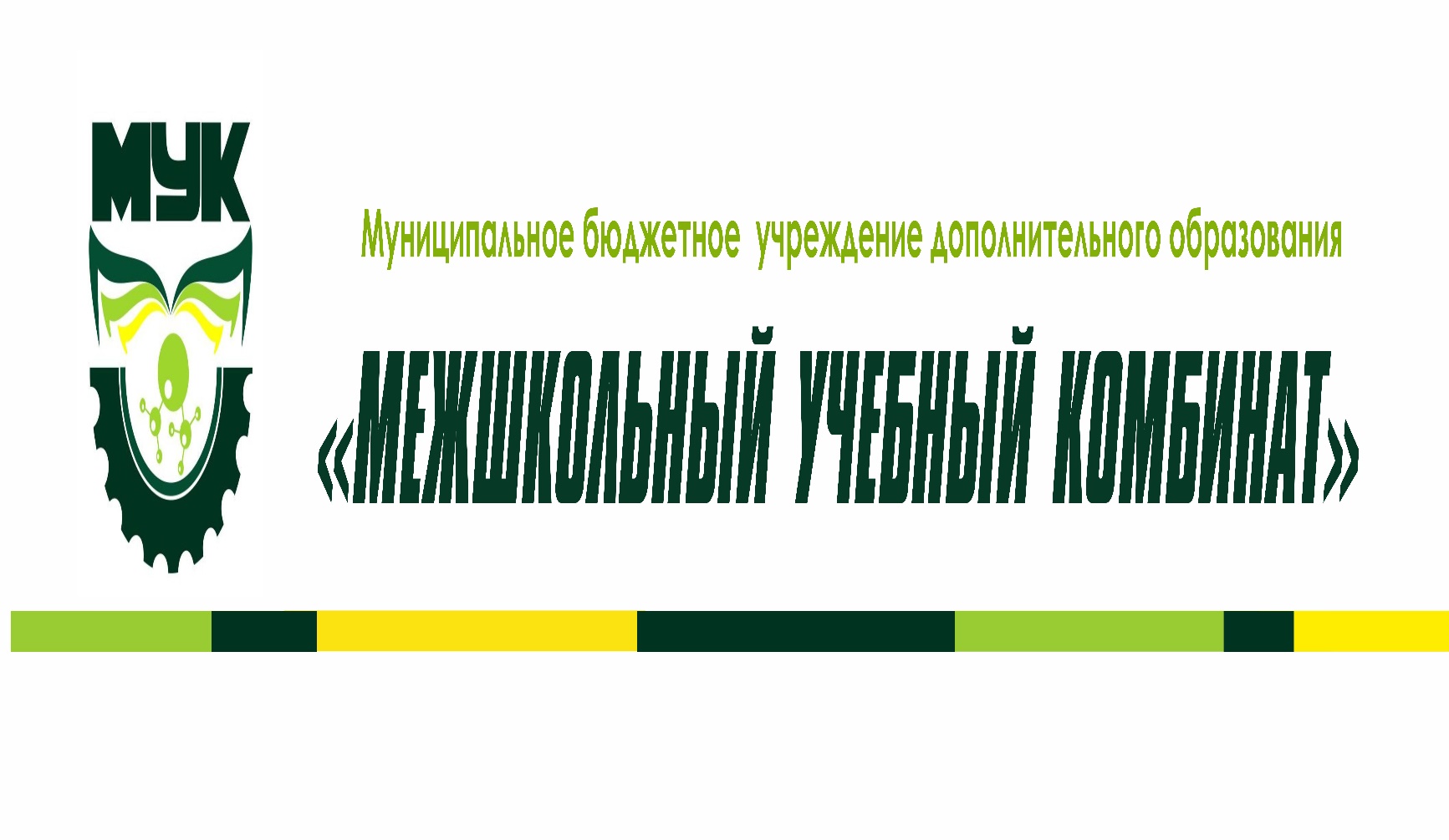 Летний отдых
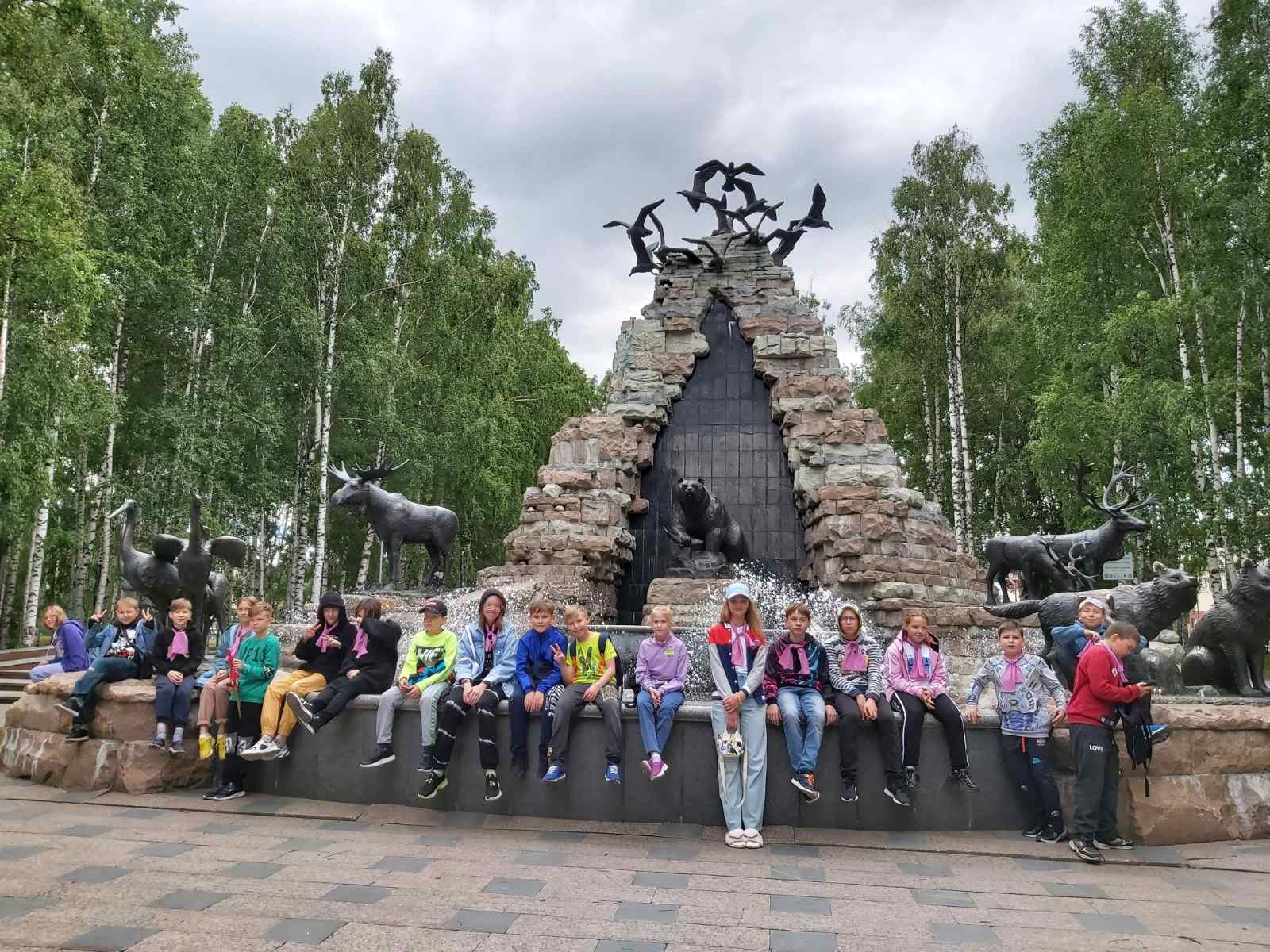 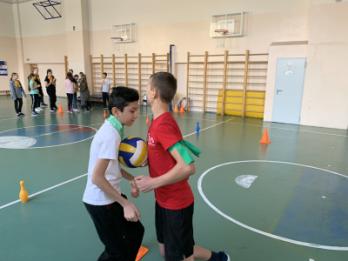 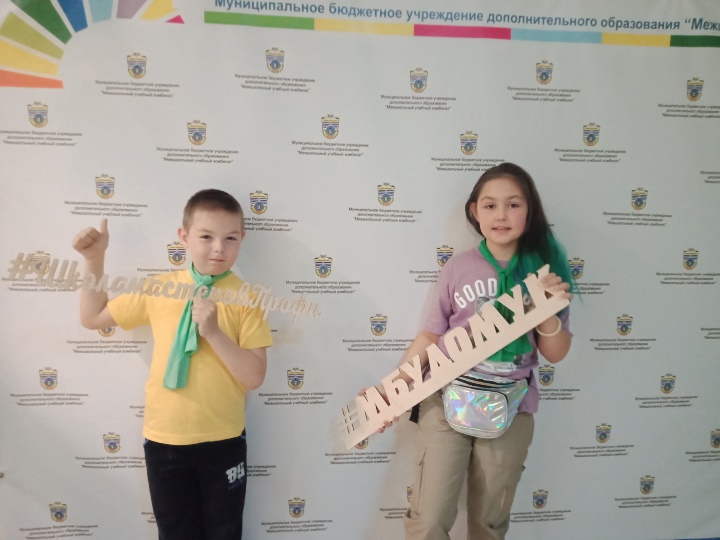 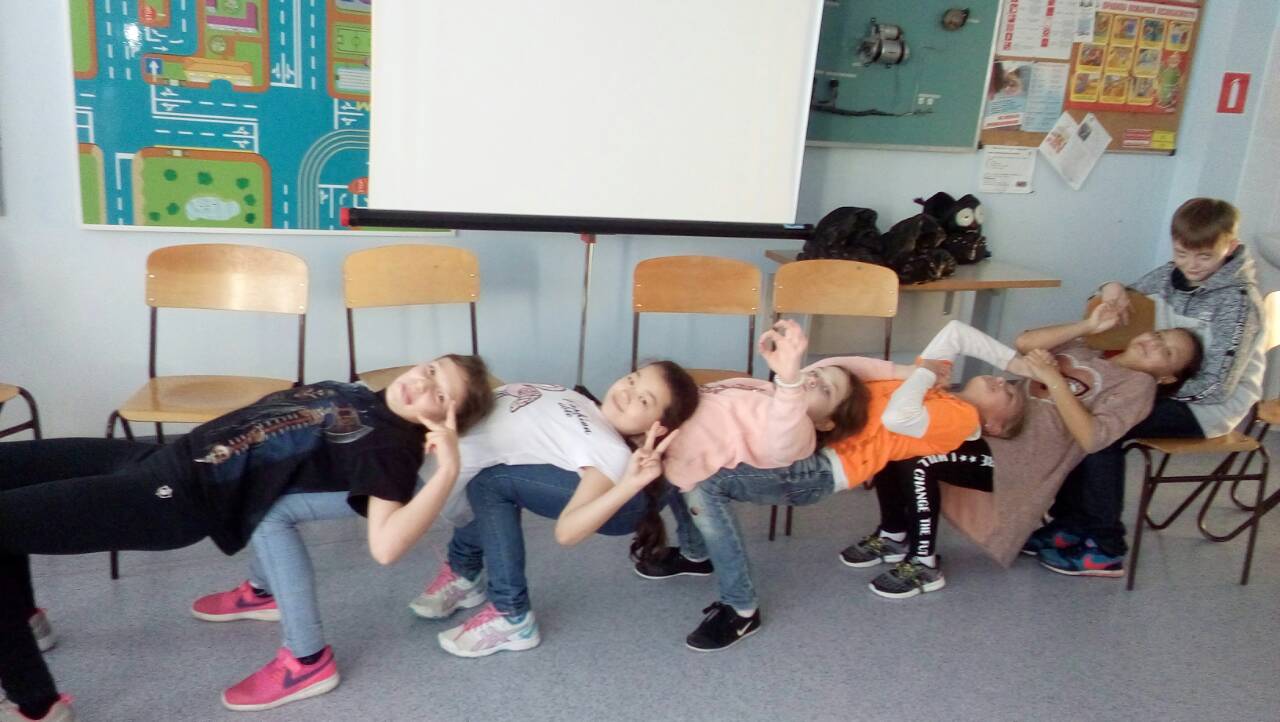 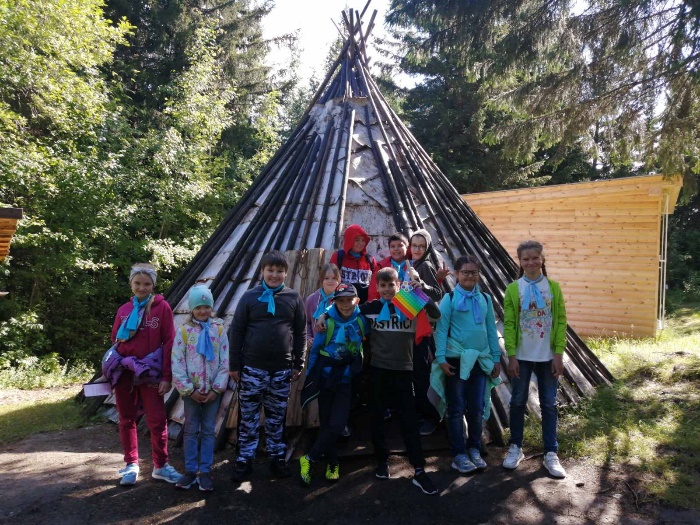 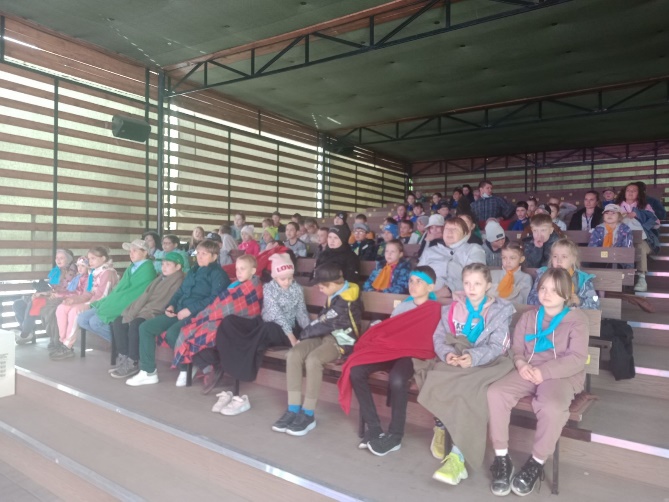 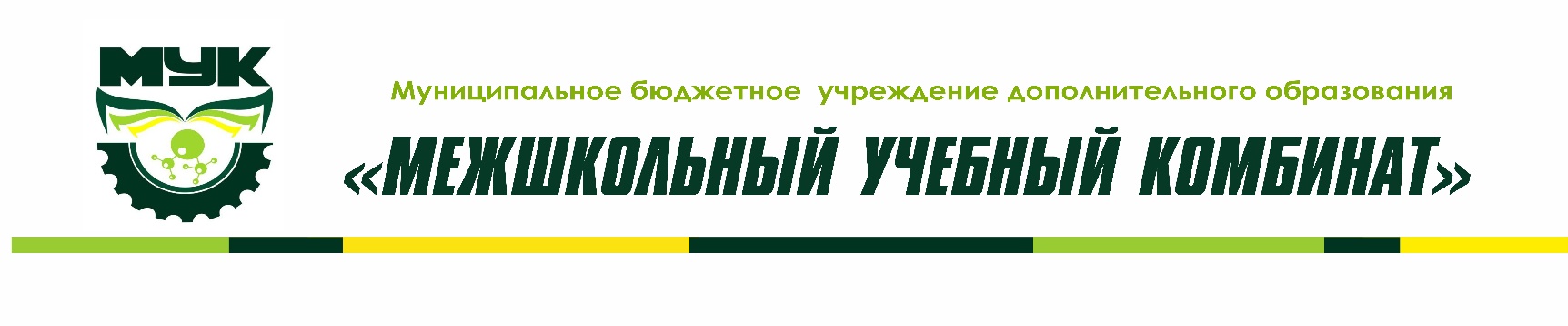 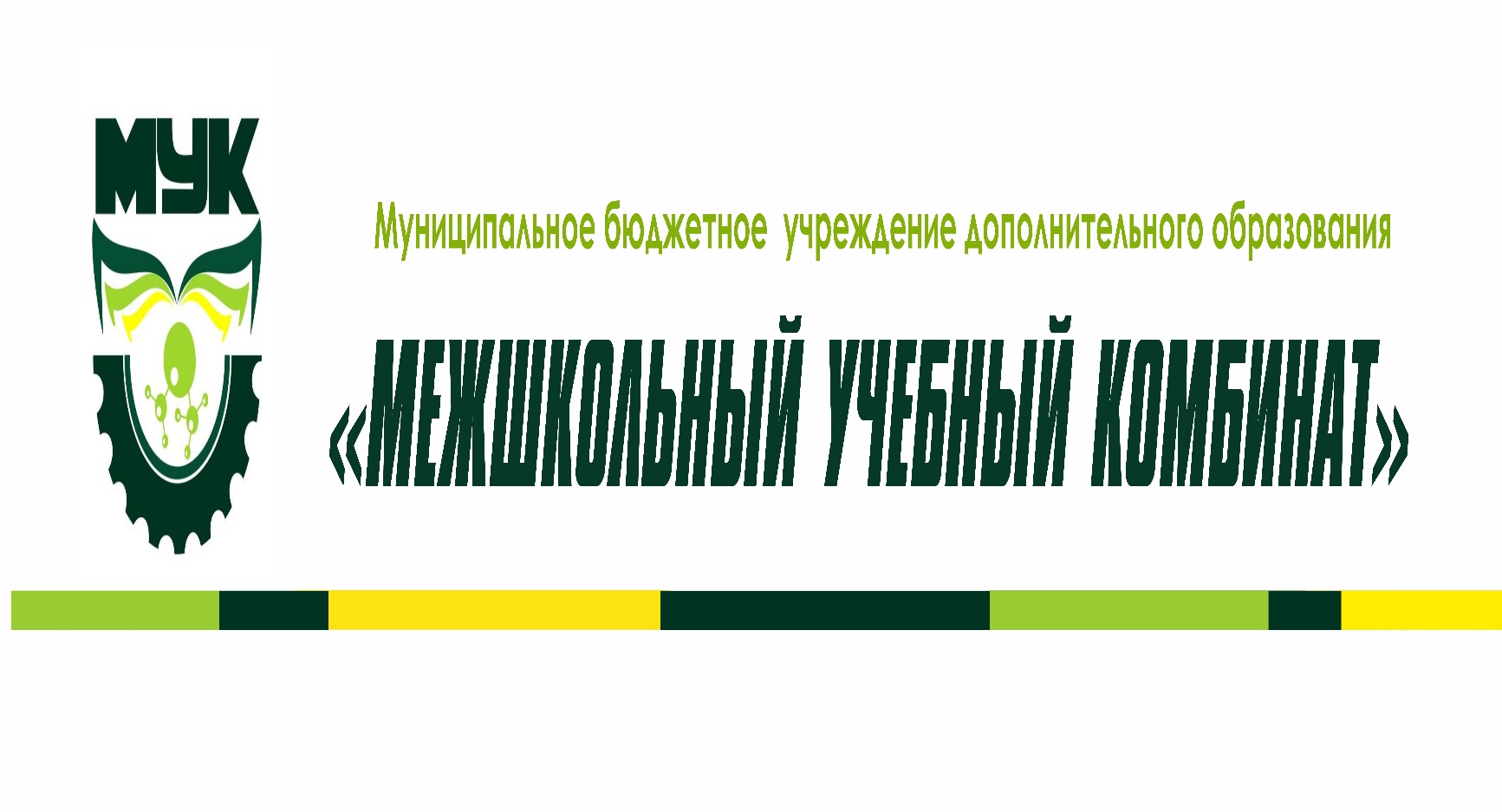 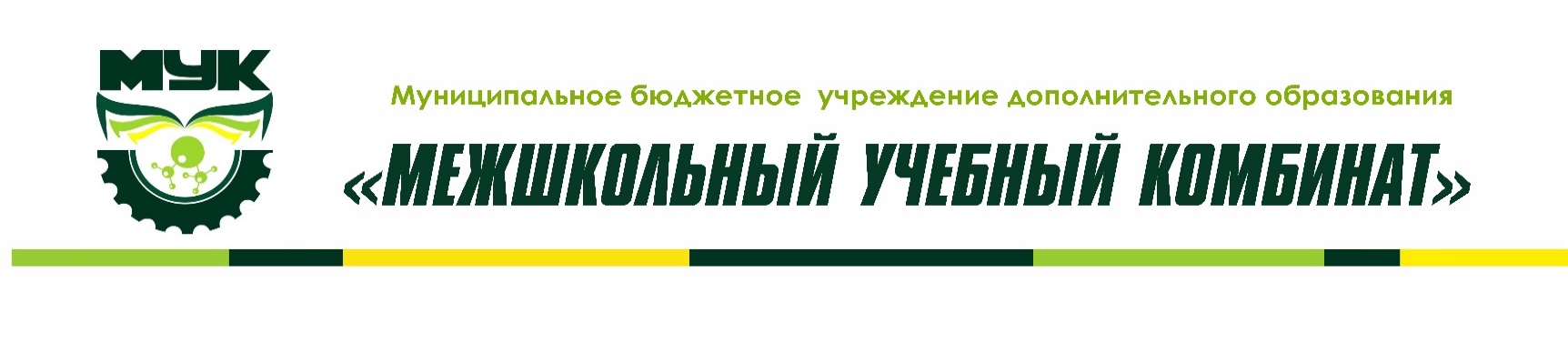 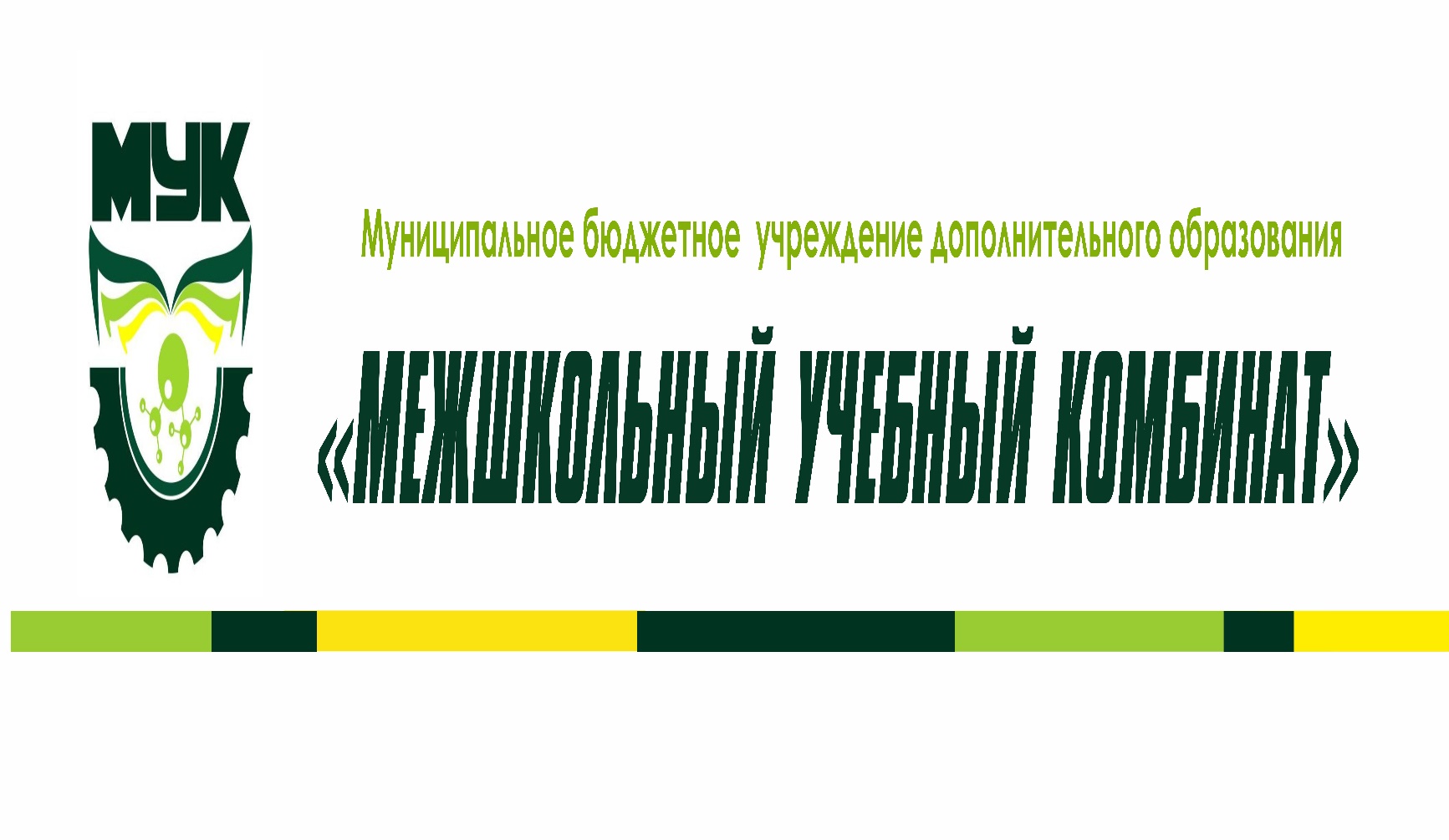 Мероприятия в сфере молодежной политики
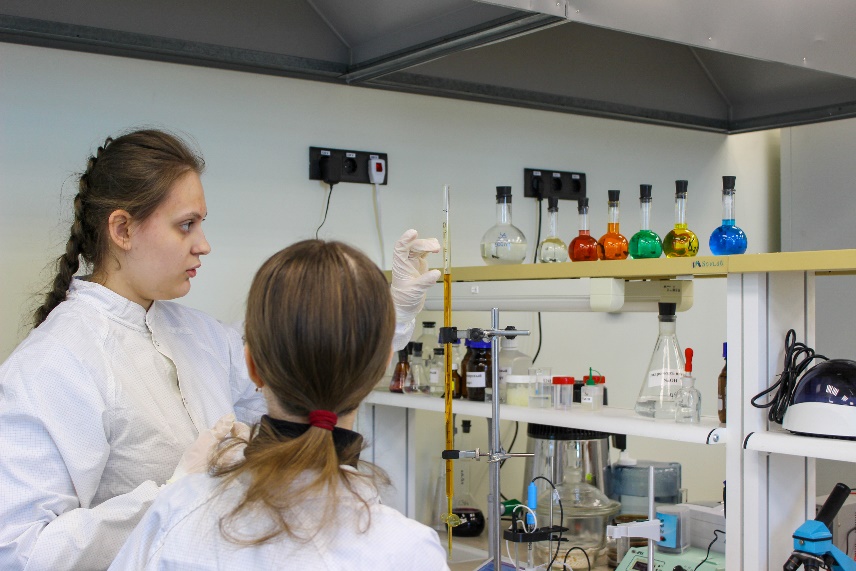 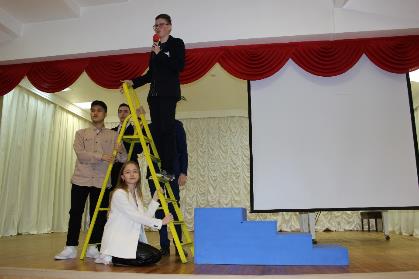 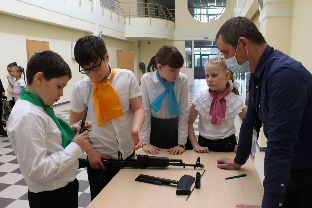 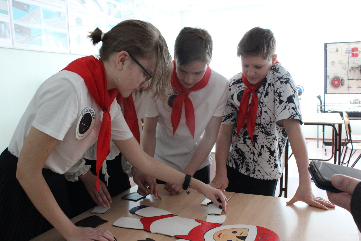 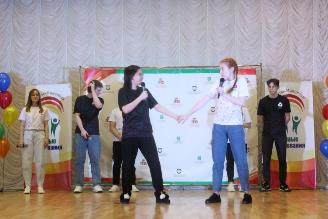 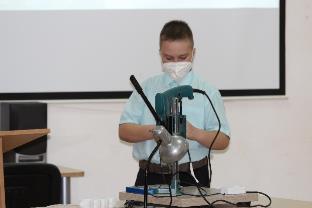 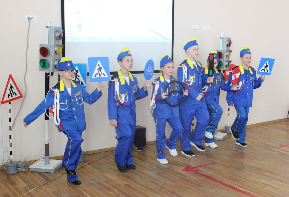 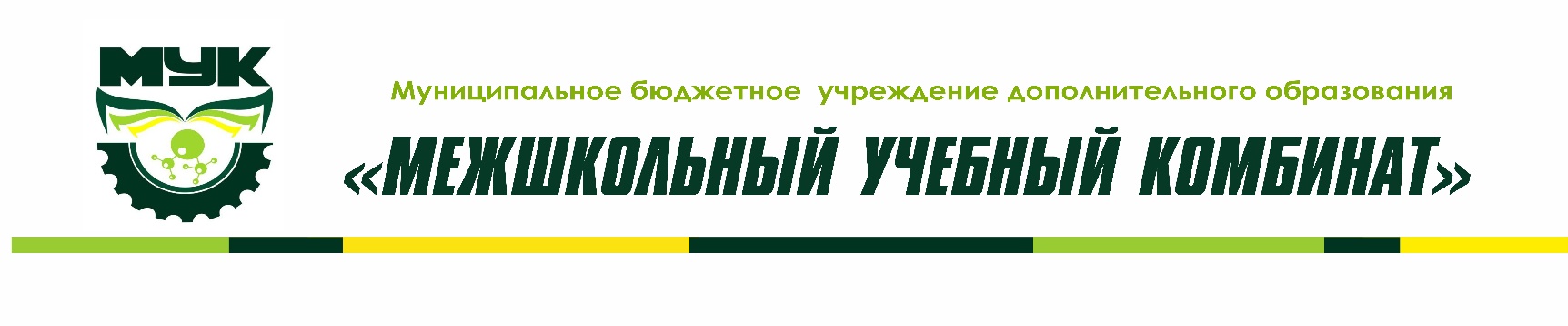 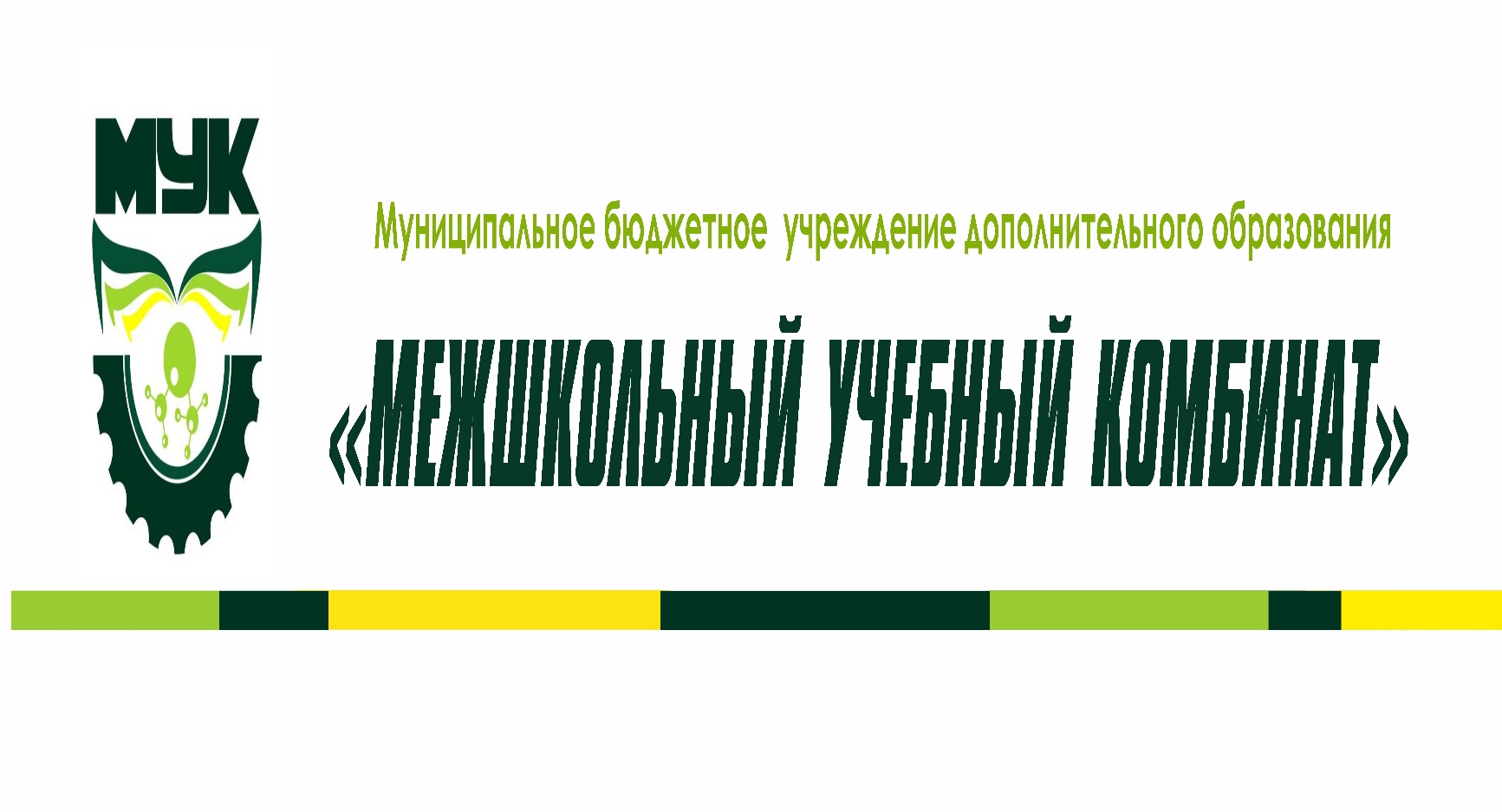 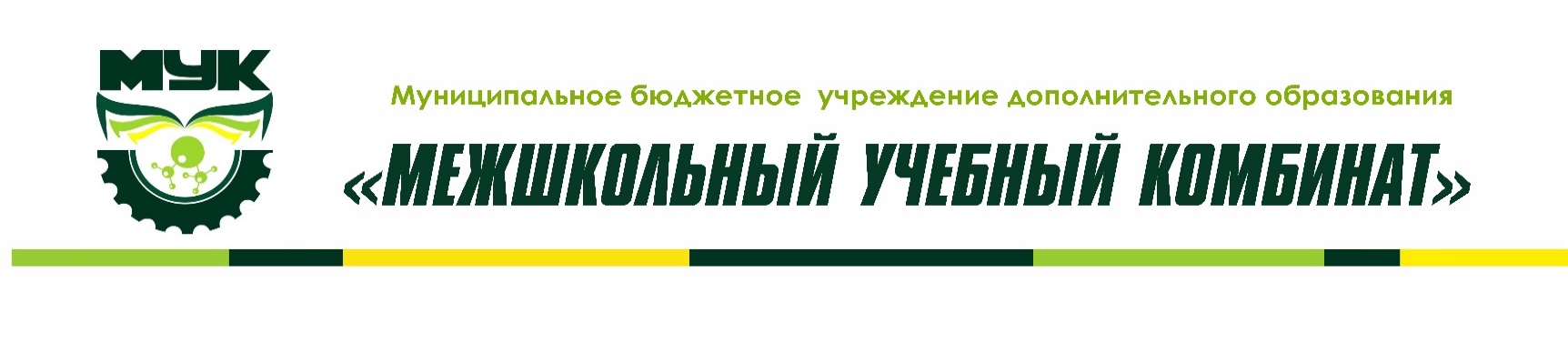 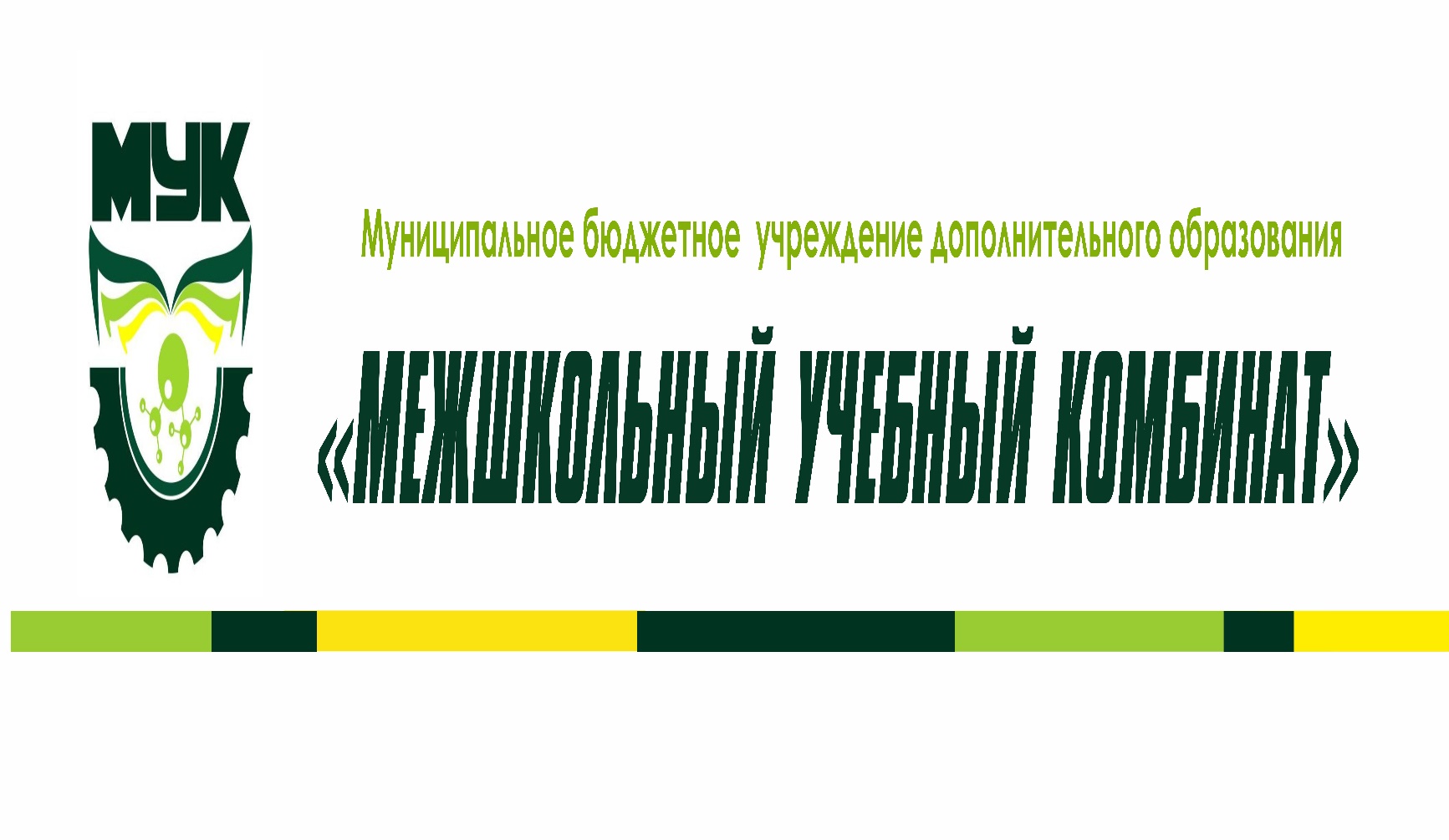 Организация досуга детей и молодежи
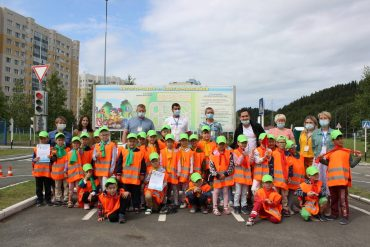 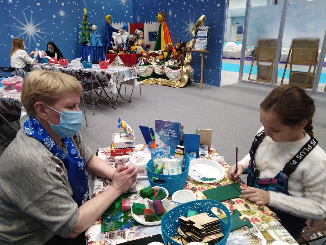 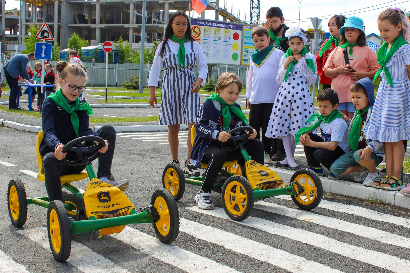 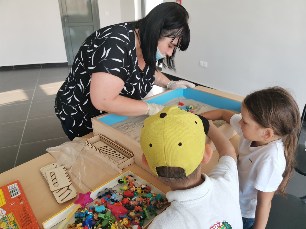 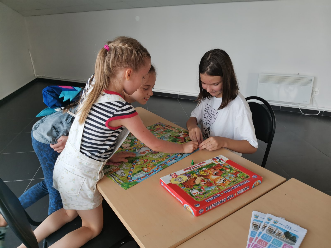 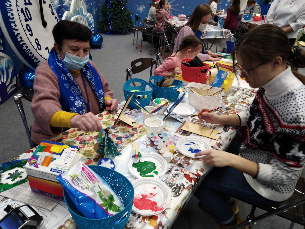 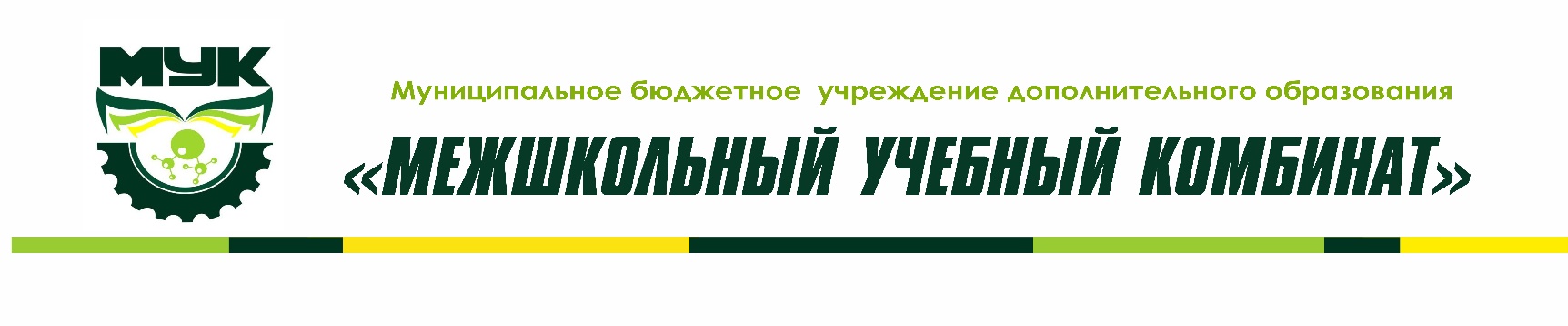 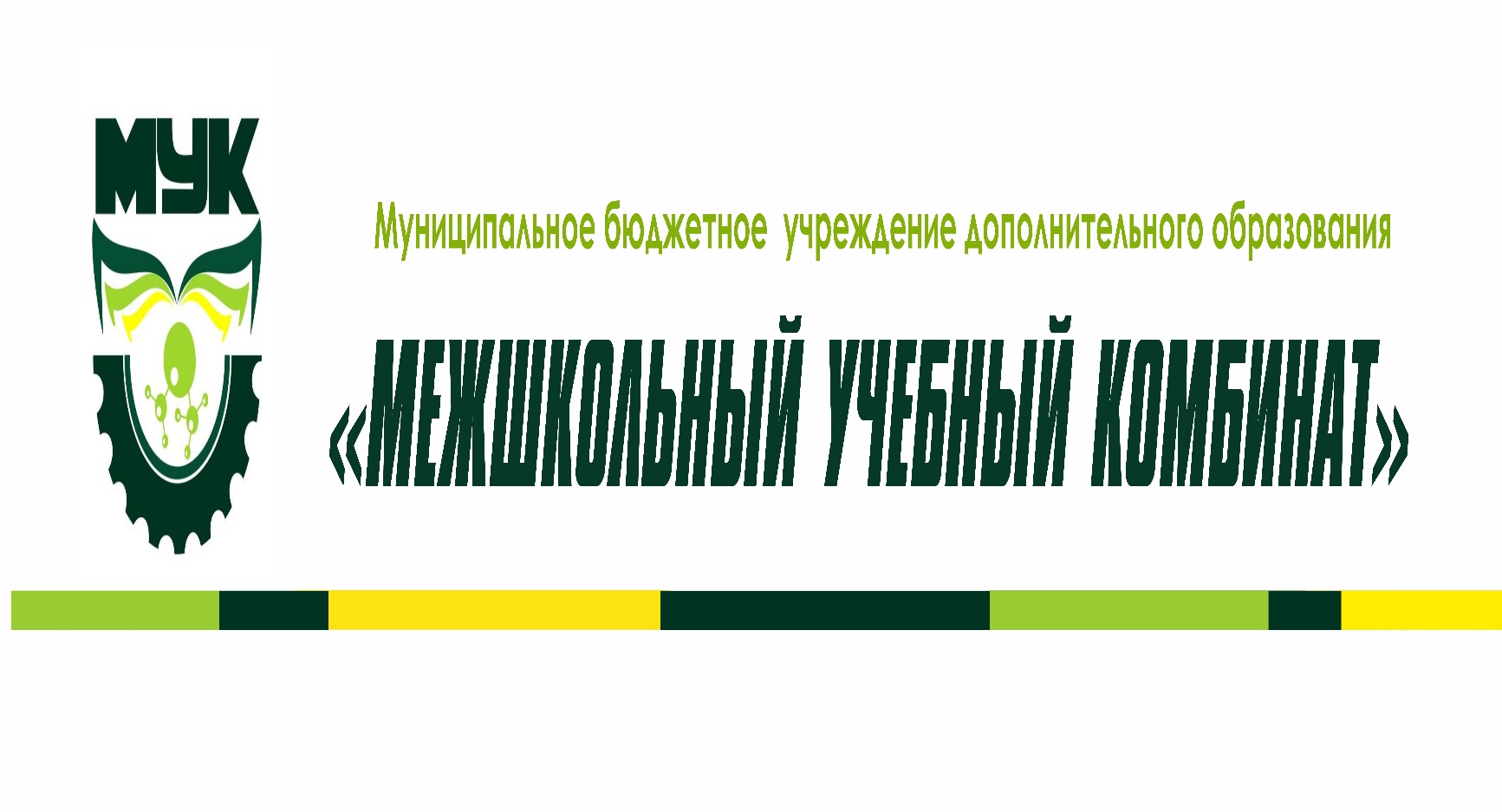 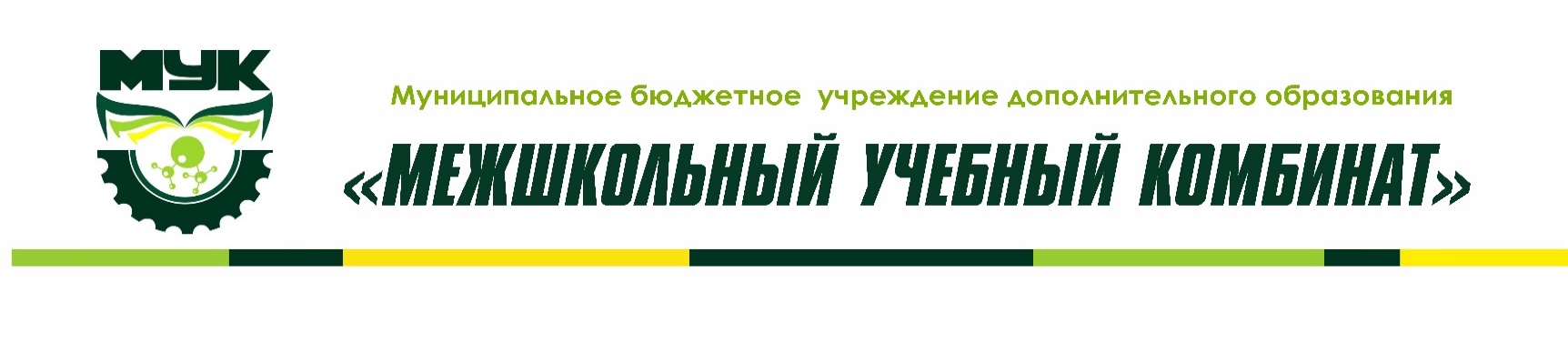 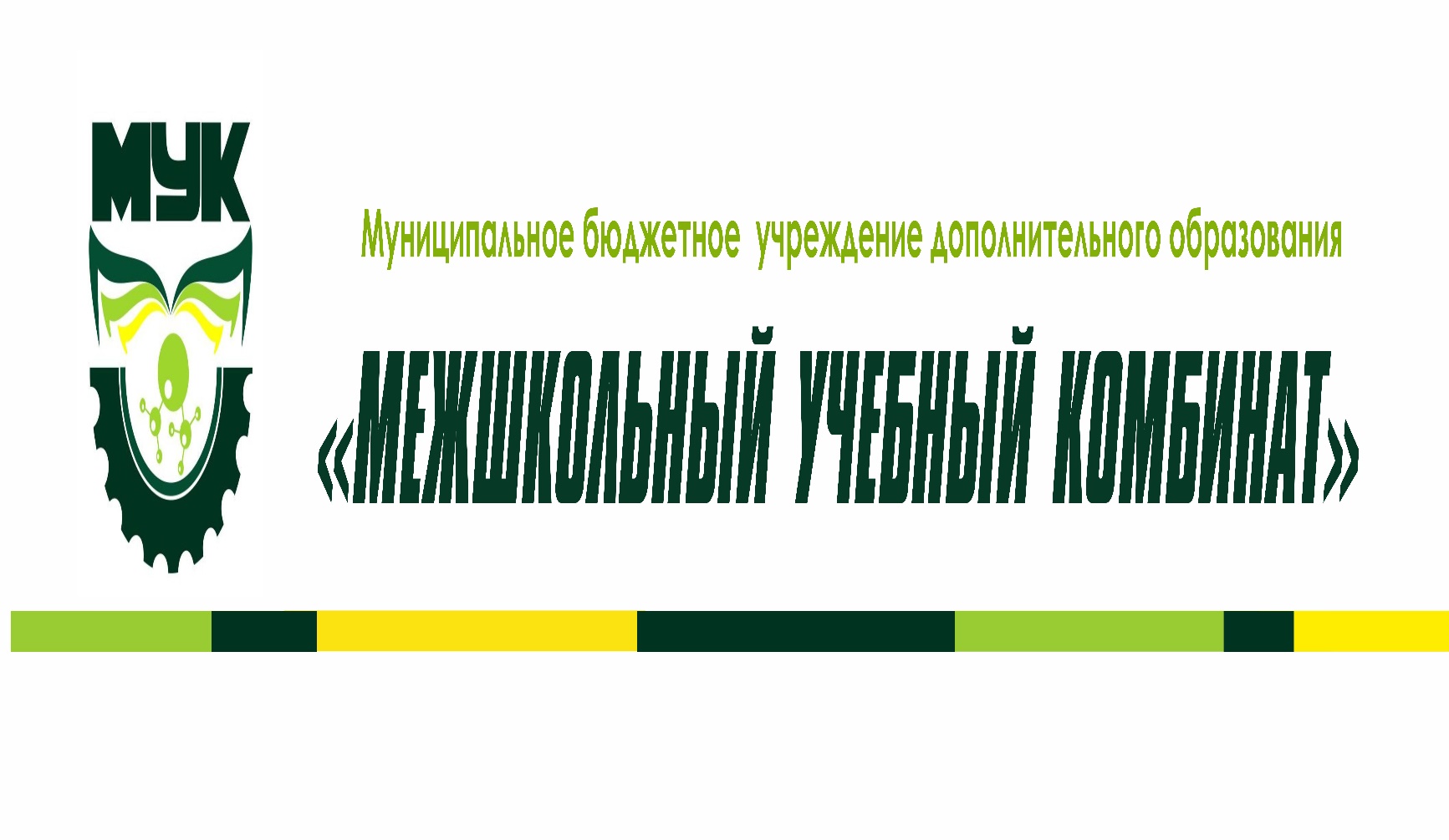 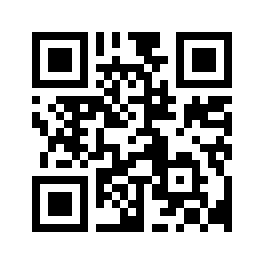 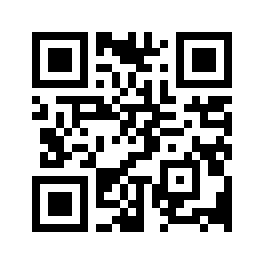 Официальная страница МБУДО «МУК» в социальной сети ВКонтакте
Официальный сайт МБУДО «МУК»